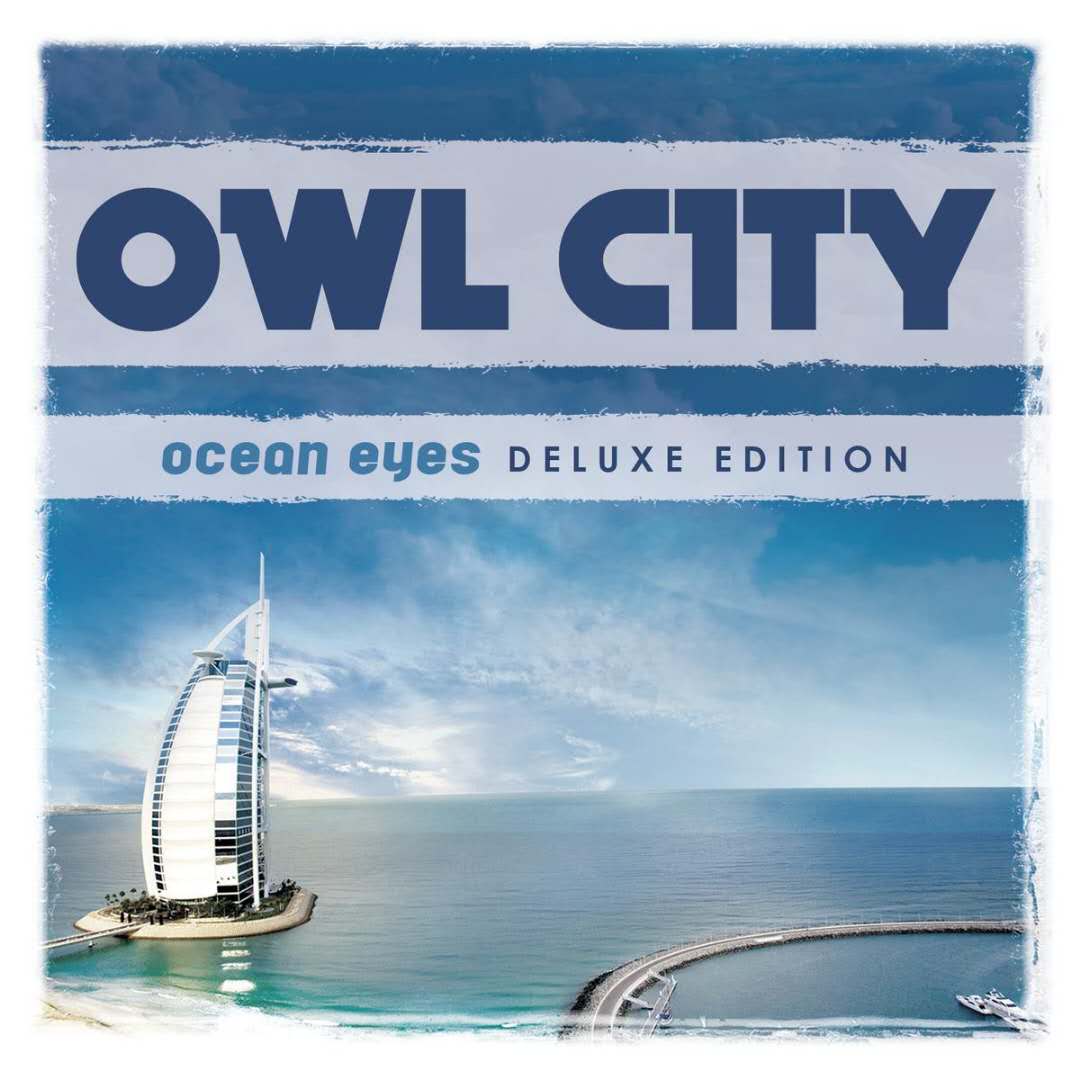 Theme  Room
制作人 汤华娟
华南师范大学外文学院
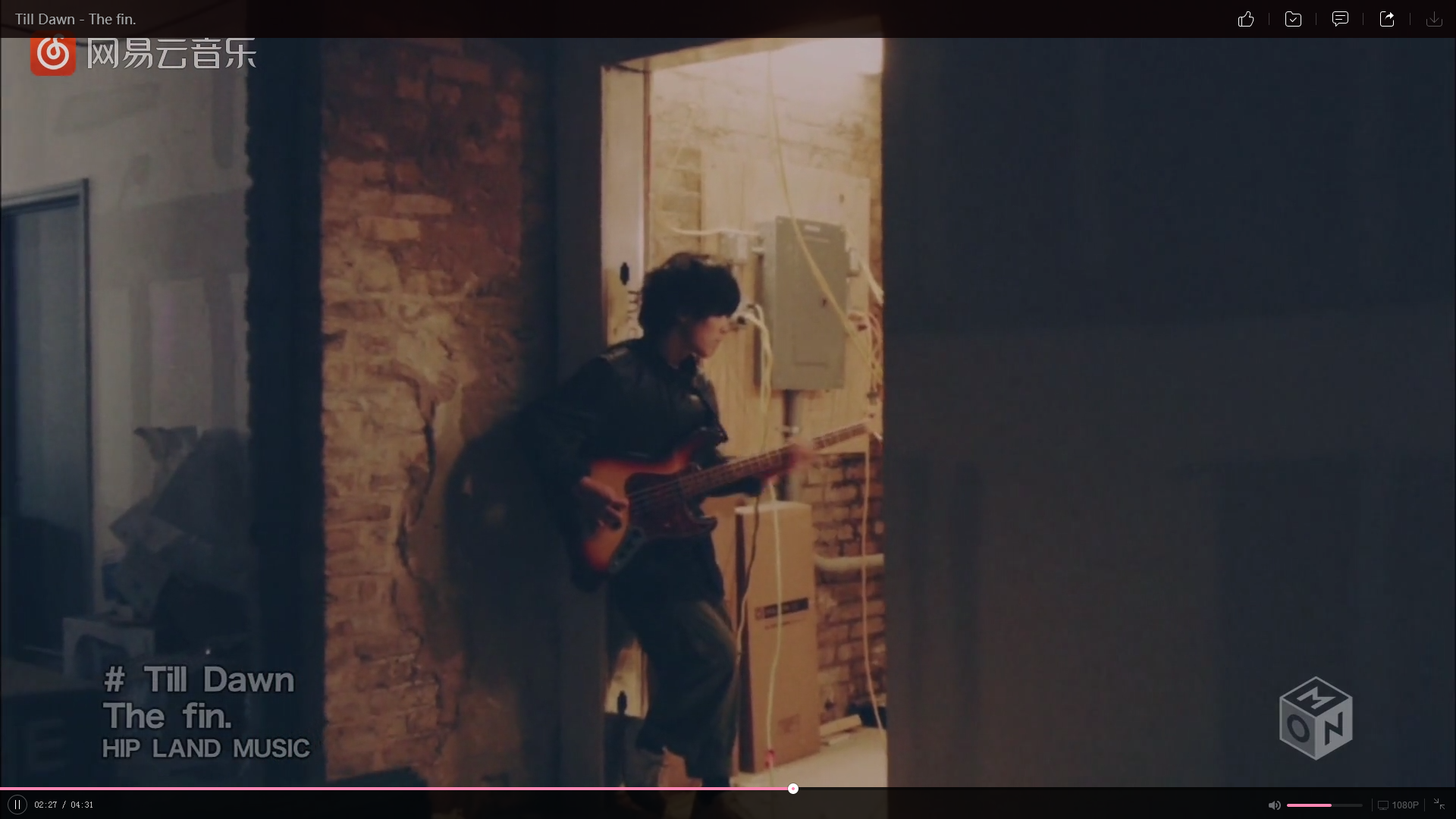 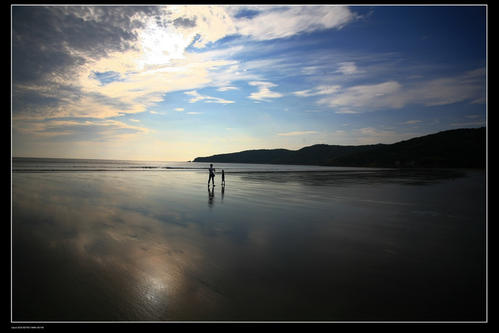 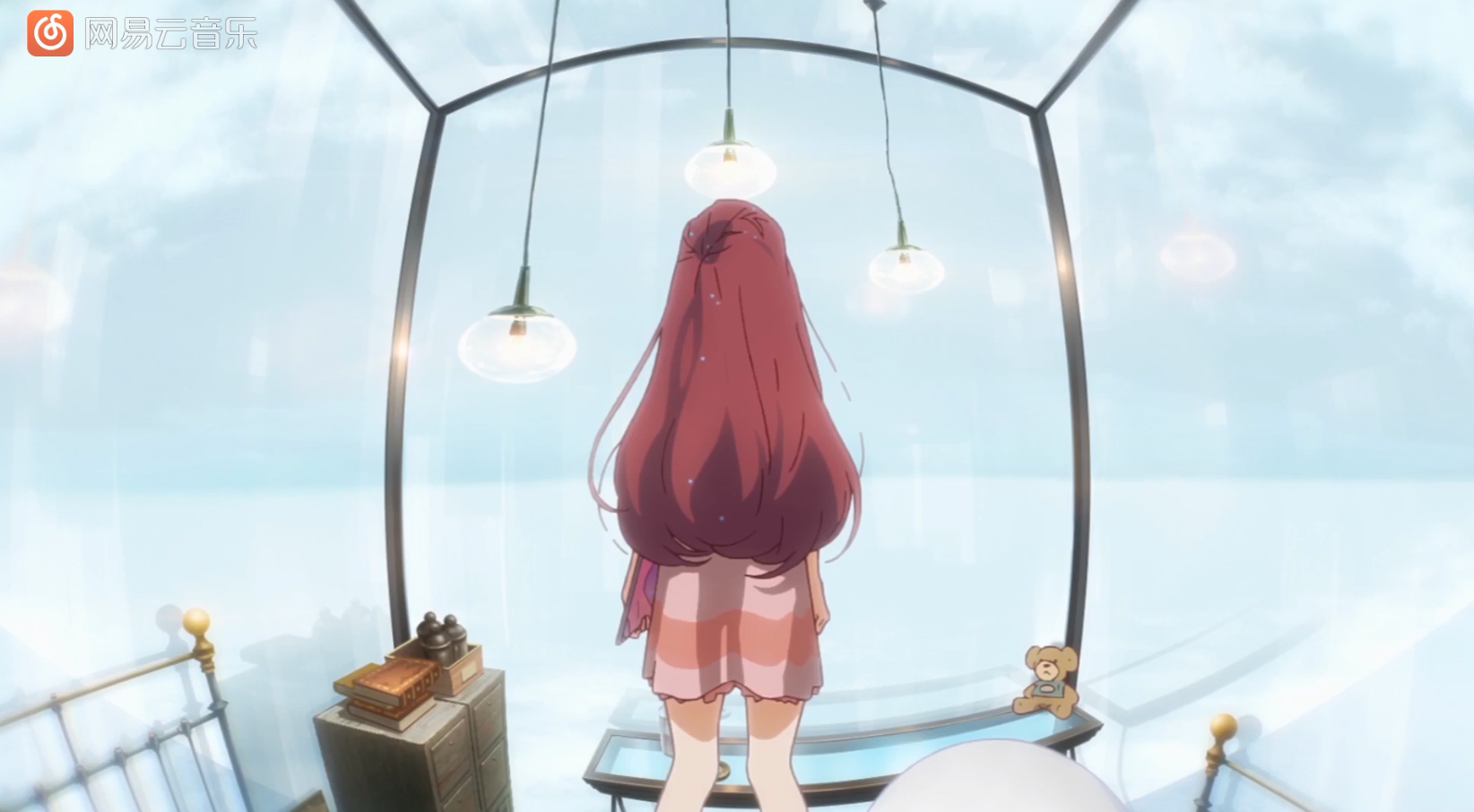 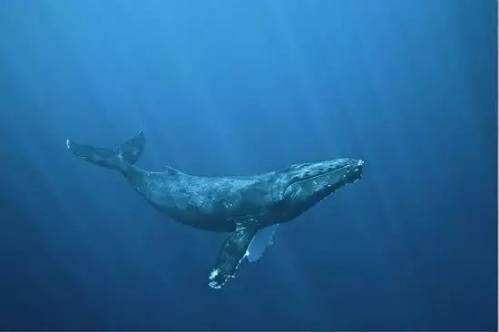 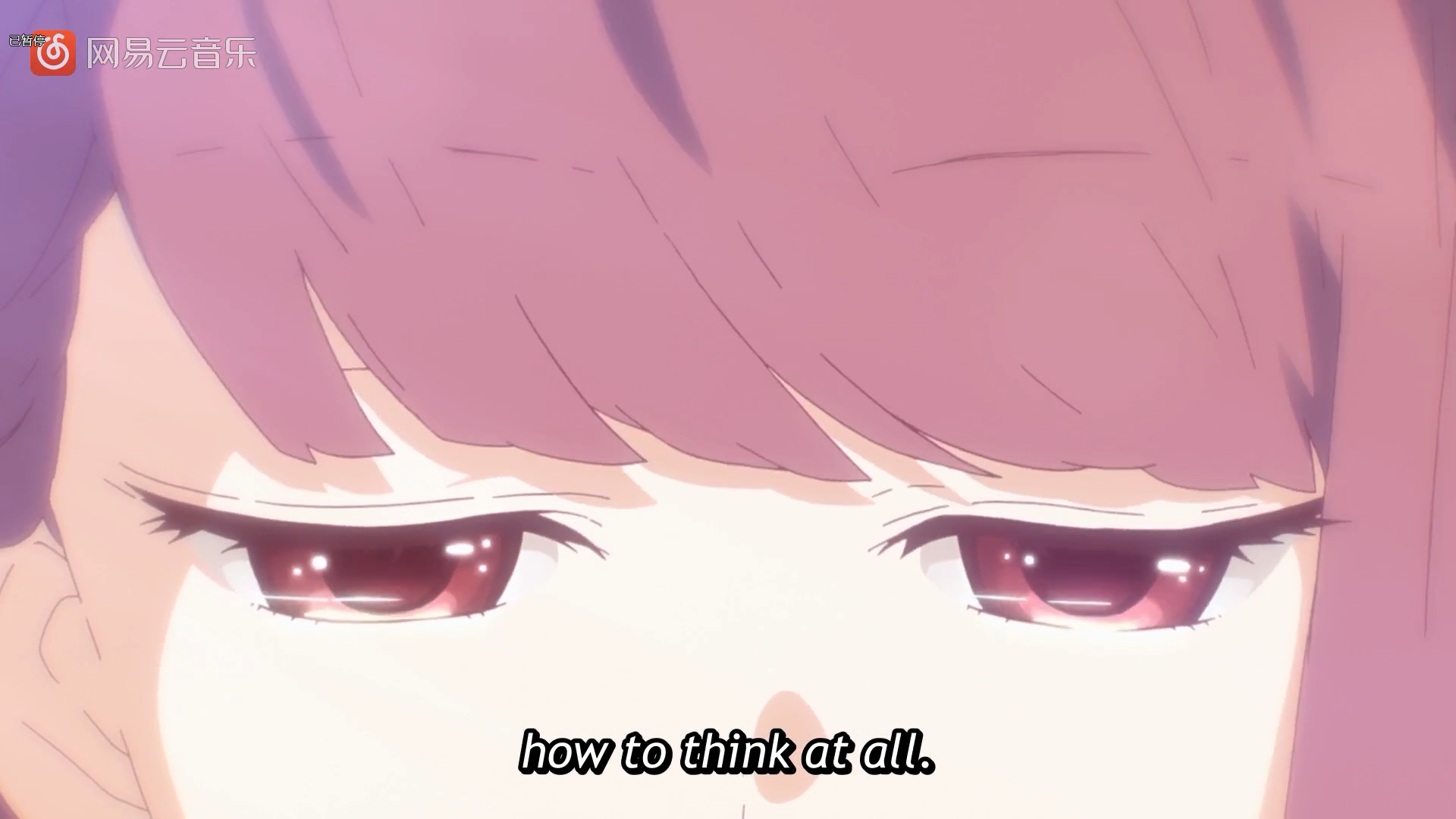 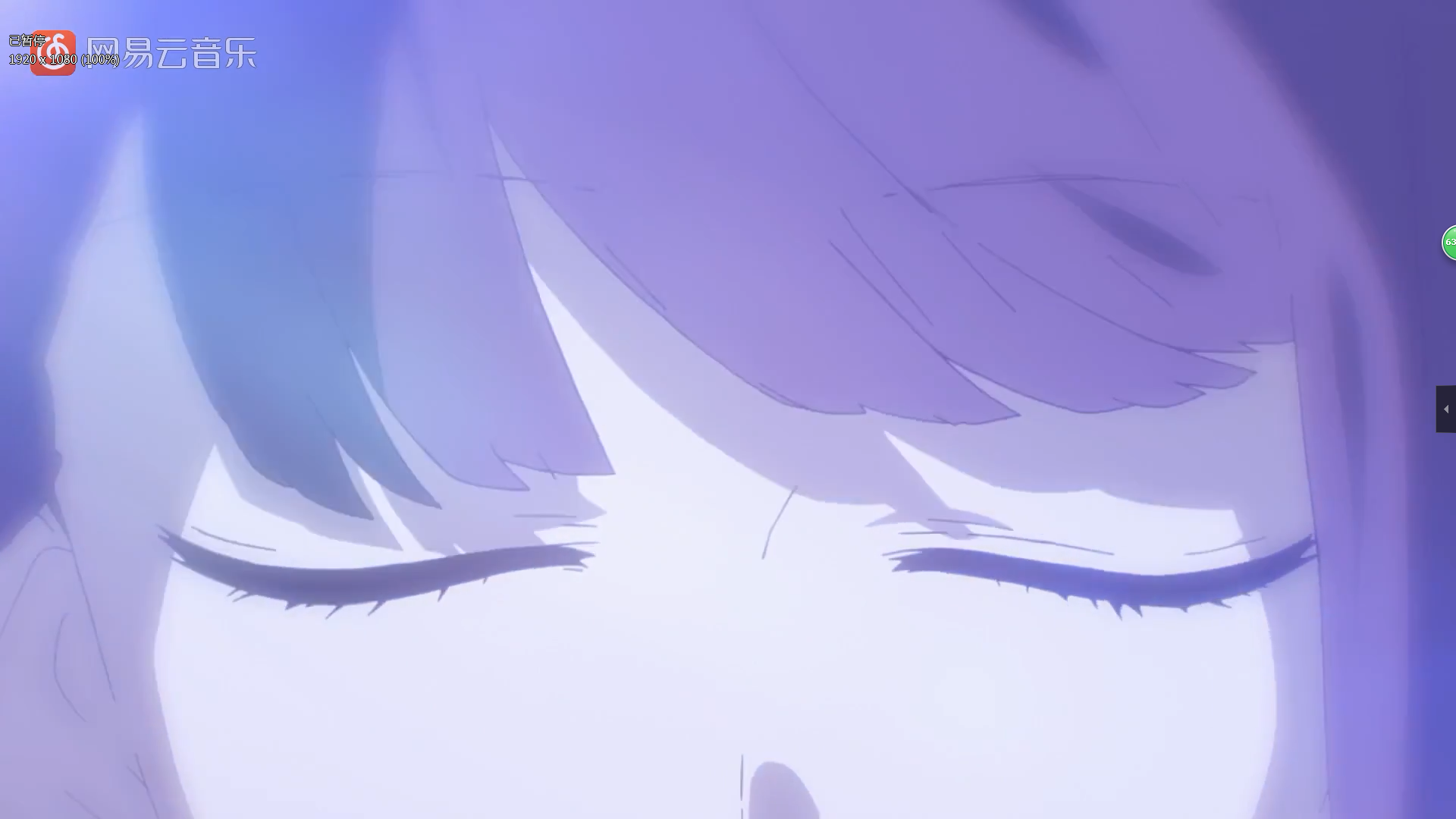 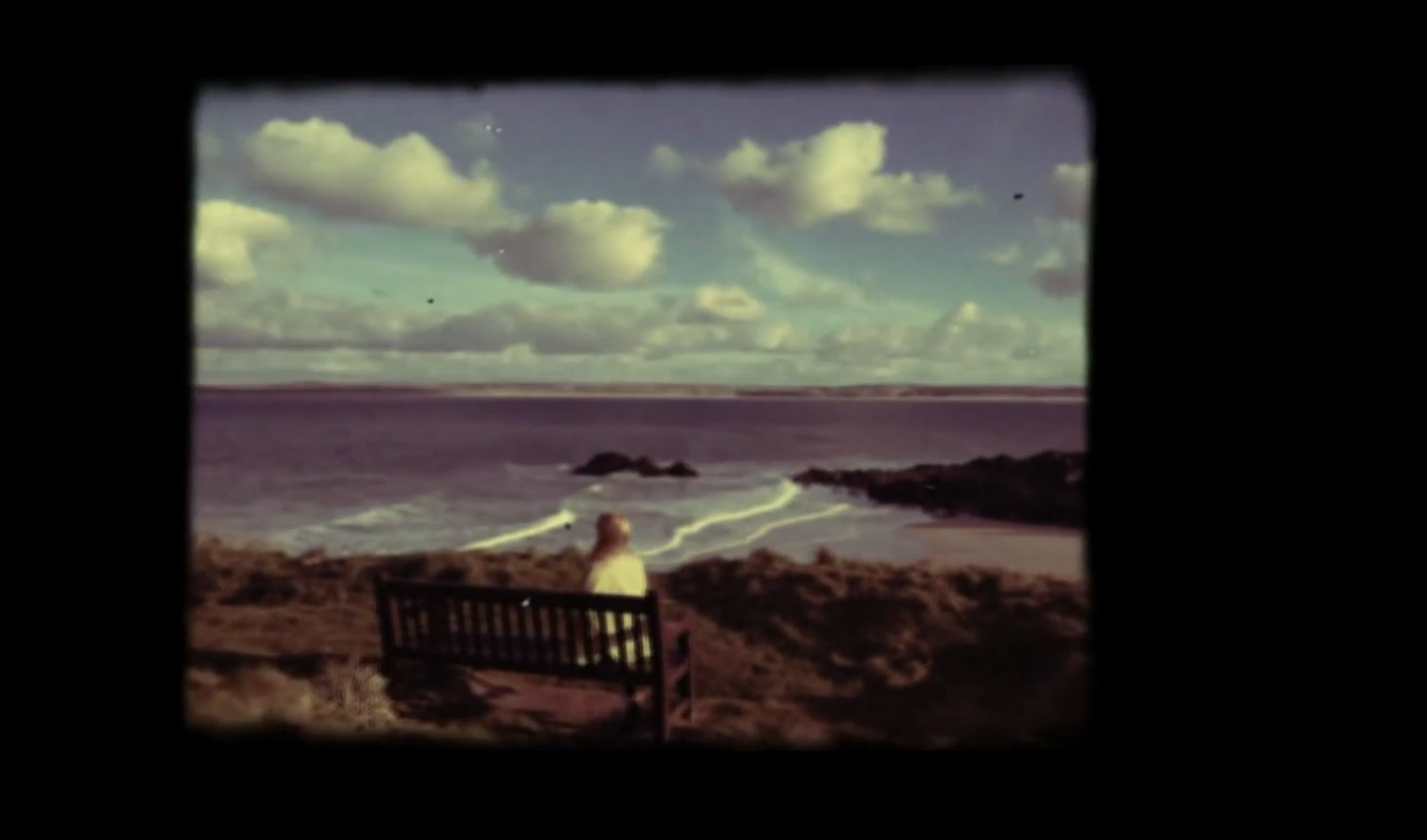 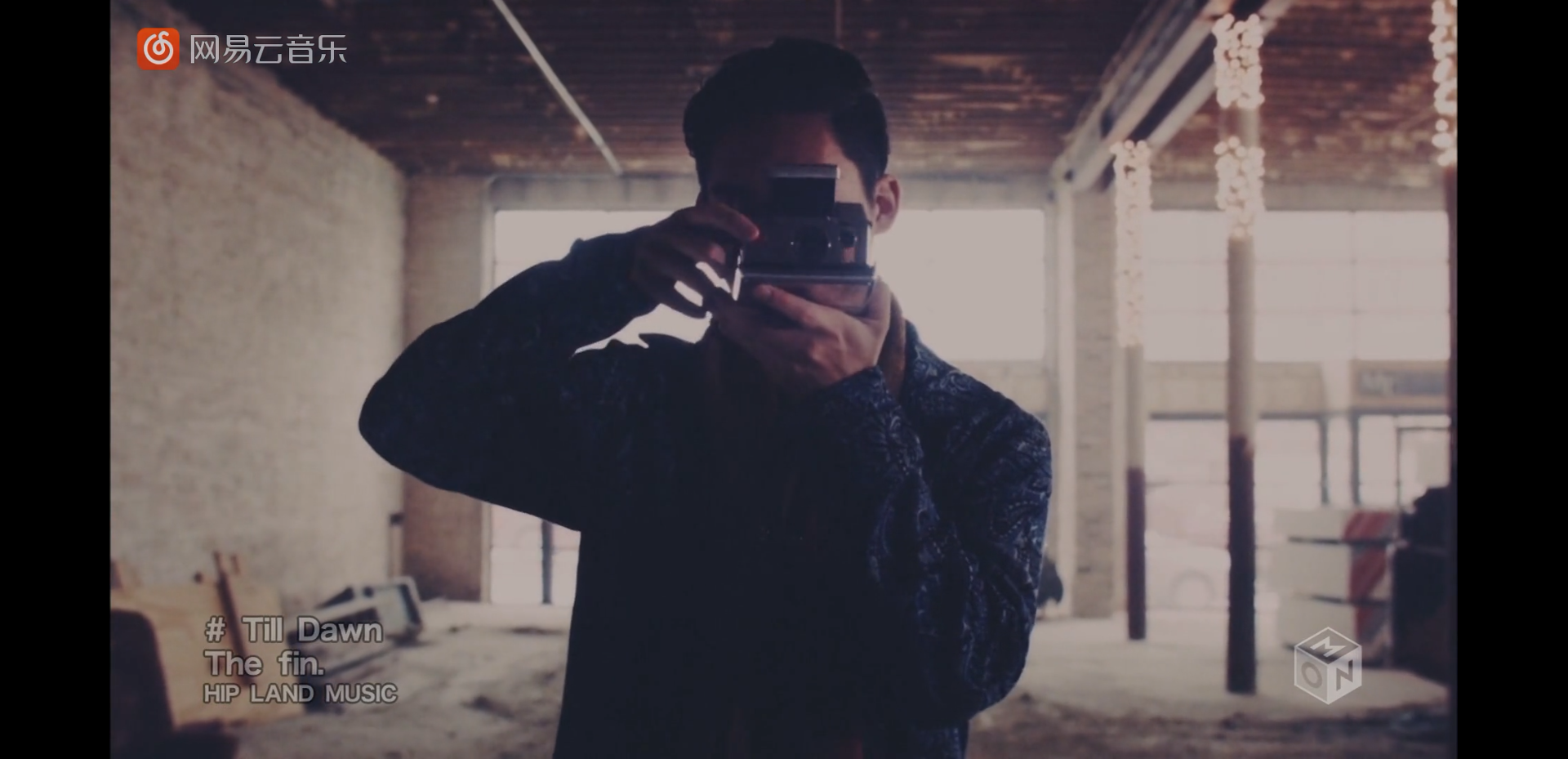 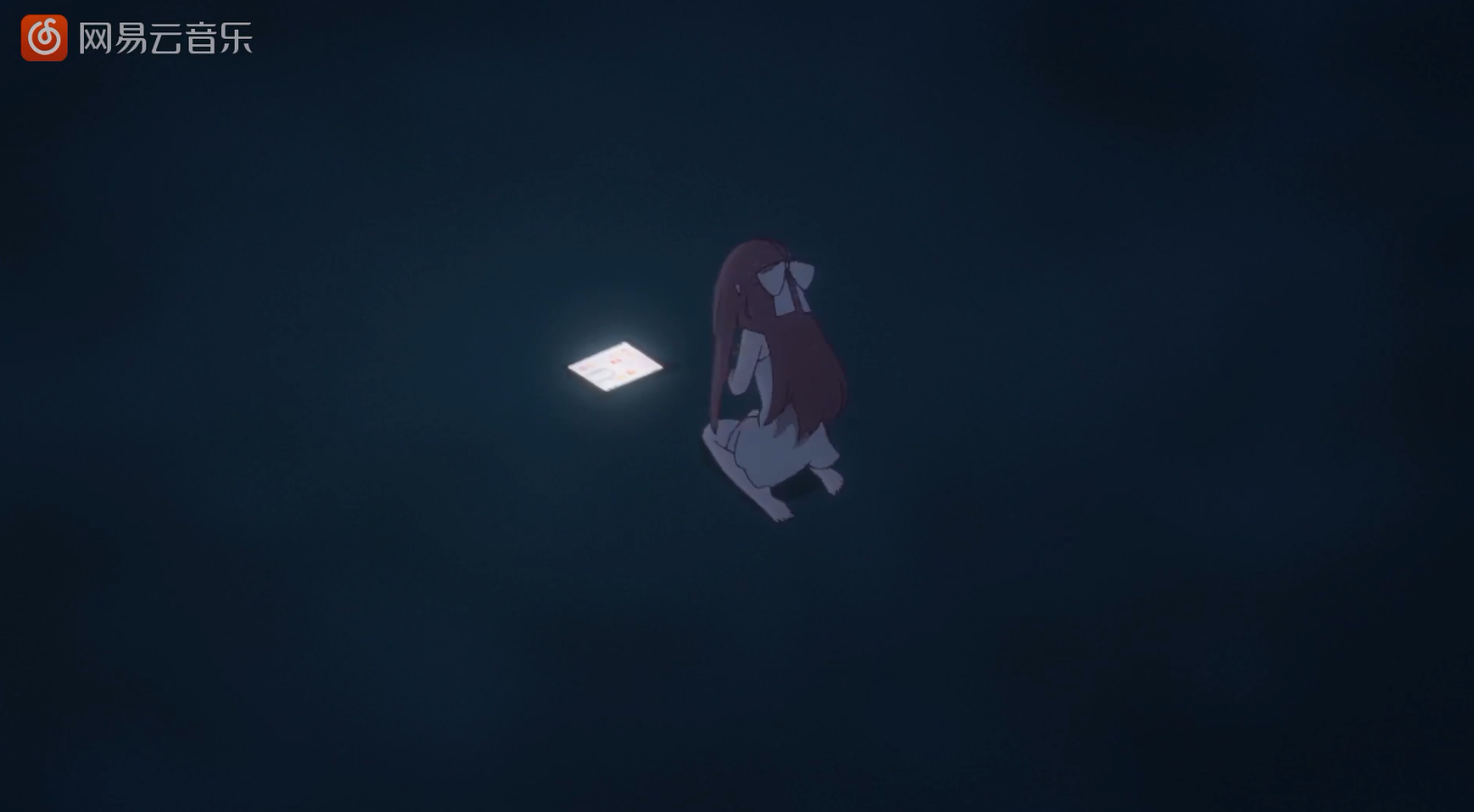 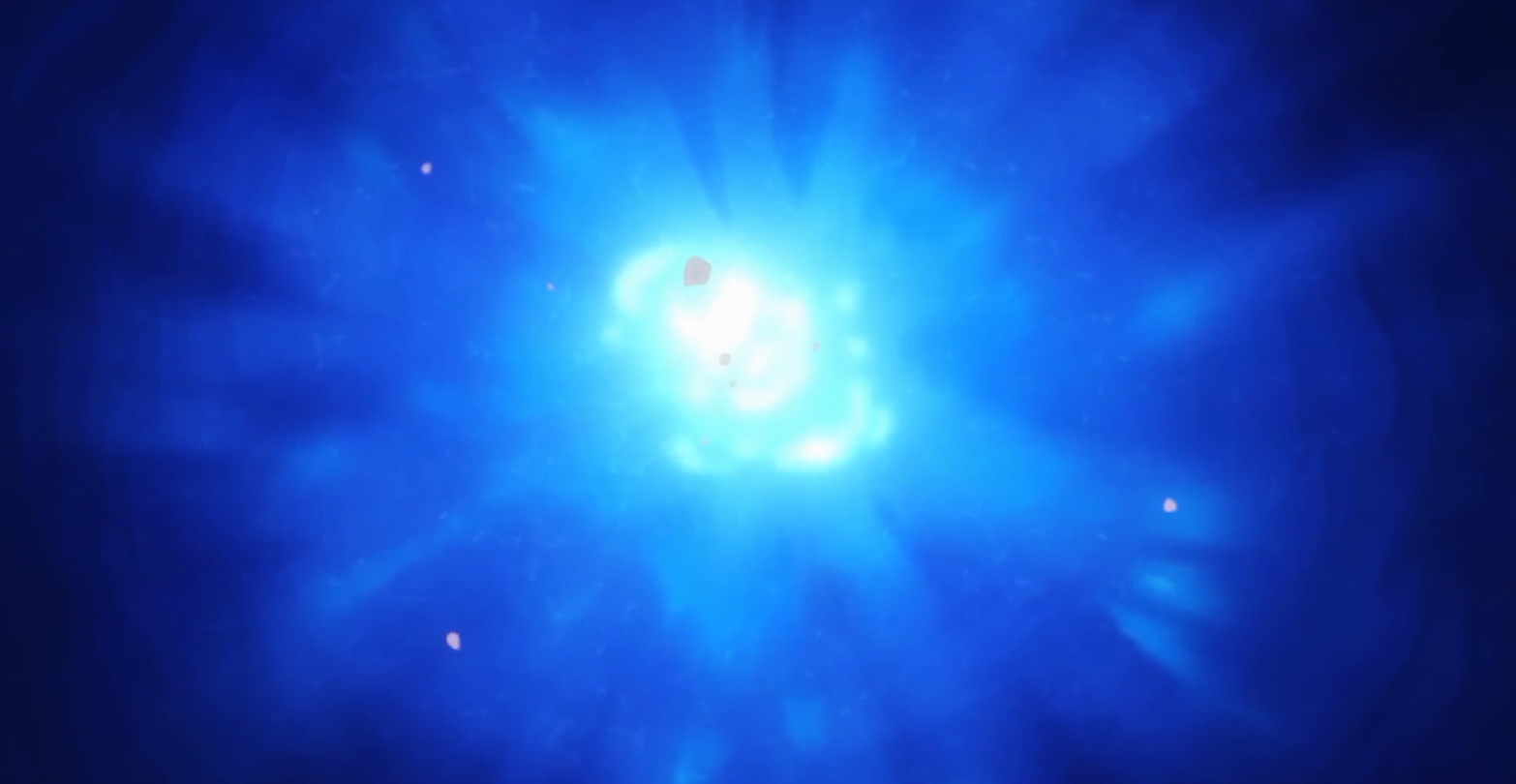 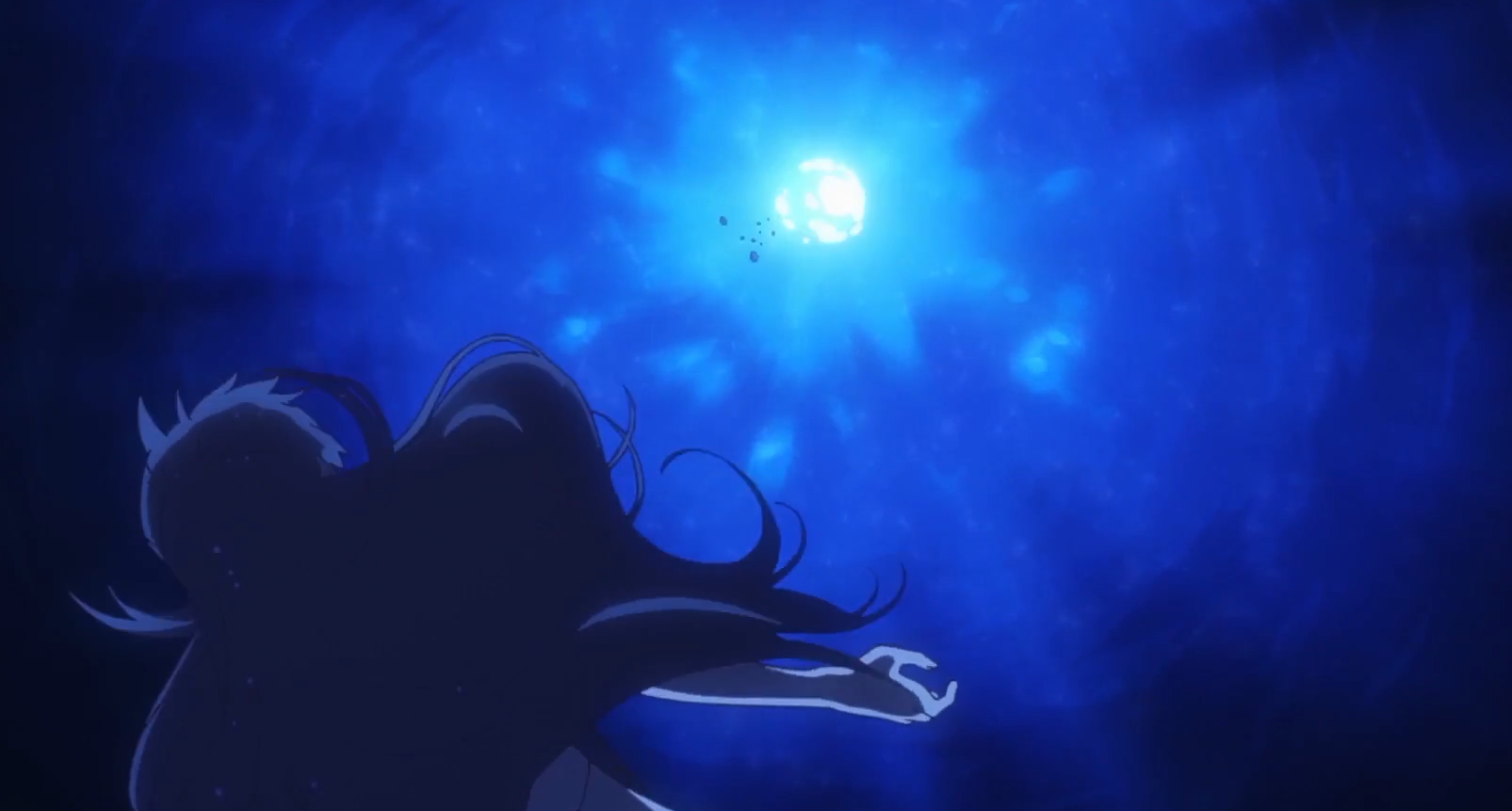 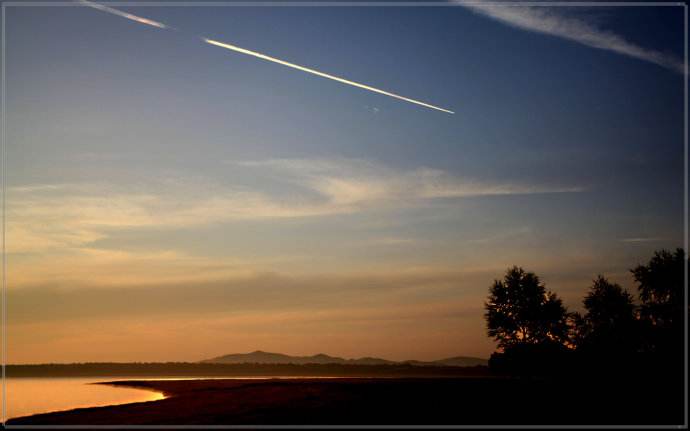 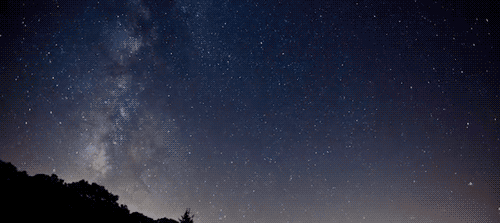 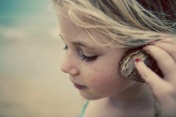 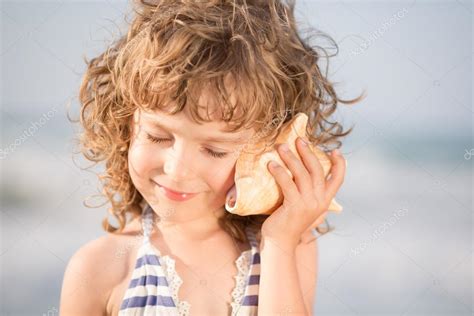 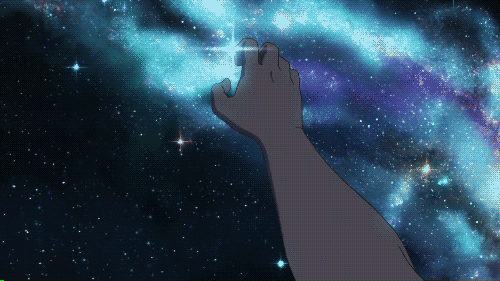 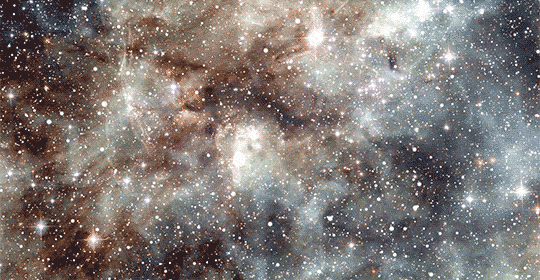 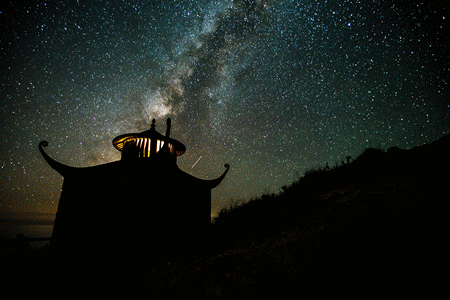 I was feeling the night grow old
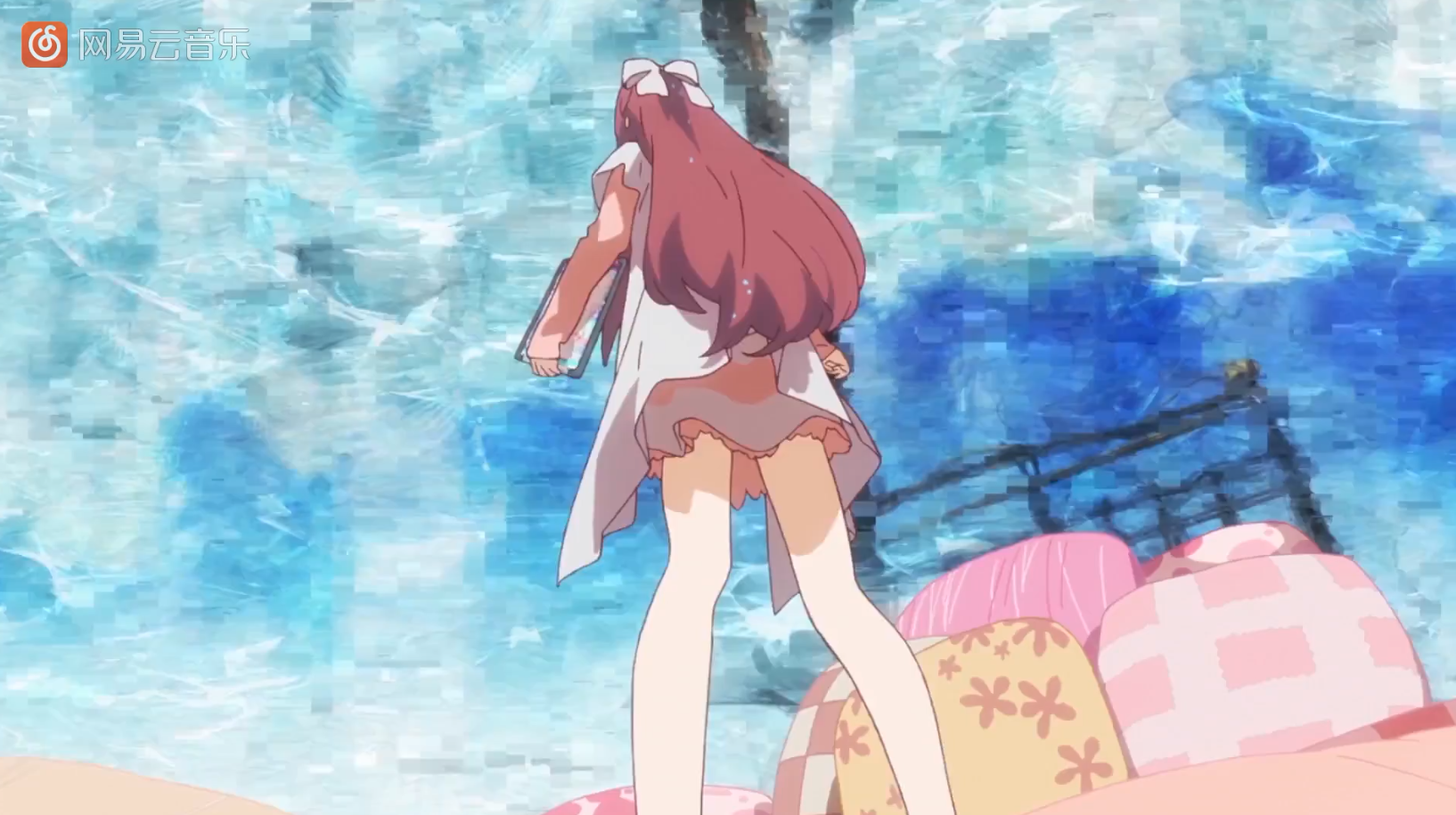 I drew my over shirt
like an introvert
And you were looking so cold
Running into the dark underground
To my motion fatigue: farewell
You can hear the waves
 in underwater caves
around my arms and 
began to shiver violently
And see the tunnels all around me
Walking down by the bay
Staring up at the stars that 
           aren't there anymore
Before you happened to look
All the subways around 
create a great sound
As if you actually were
 inside a saltwater room
With your ear to a seashell
On the shore
I open my eyes last night
and saw you in the low light
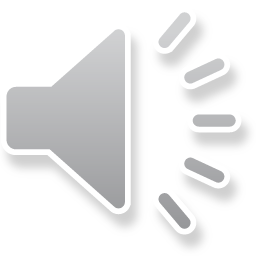